اوجست كونت
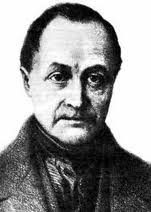 الموضوعات الرئيسية:
1- حياته.
2- أعماله.
3- ضرورة قيام علم الاجتماع.
4- أسس الدراسة ومنهج البحث في هذا العلم.
5- بحوثه في الاستاتيكا الاجتماعية.
6- بحوثه في الديناميكا الاجتماعية.
8- بعض أهم الانتقادات التي وجهت له.
1- حياته :
فيلسوف فرنسي ولد في فرنسا عام 1798م وعاش حتى 1857م من عائلة كاثوليكية. 
تزعم حركة عصيان قام بها الطلاب فصل بعدها من المدرسة وقد واصل دراسته إلى أن عين معيدا في كلية الهندسة.
ثم عمل سكرتيرا للكاتب الاشتراكي سان سيمون والذي تركت أفكاره فيما يخص المنهج الوضعي وتطبيقه على دراسة الإنسان وقانون المراحل الثلاث واكتشاف القوانين الطبيعية للتقدم أثرا في فلسفة كونت لكن بسبب أفكار سيمون الاشتراكية المثالية وتأكيده على أهمية الطبقة الصناعية لم تكن مقبولة لدى كونت مما أدى إلى انتهاء العلاقة بينهما .
2- أعماله :
نشر اوجست كونت عدد من الكتب والدراسات عبر فيها عن تصوره لنهضة فرنسا وتخلصها من النظام الذي كان مسيطر في العصور الوسطى وانتقالها إلى العصور الحديثة. ومن أهم أعماله ”الفلسفة الوضعية“ و“خطاب في الفلسفة الوضعية“ و“نظام السياسة الوضعية“.
3- ضرورة قيام علم الاجتماع :
1- السبب الذي جعل من قيام علم الاجتماع ضرورة هي رغبة أوجست كونت في إصلاح المجتمع وإنقاذه من مظاهر الفوضى المنتشرة في مختلف نواحي المجتمع الفرنسي في ذلك الوقت.
2- تتلخص هذه الفوضى في: وجود أسلوبين متناقضين للتفكير وفهم الظواهر.
الأولى: الأسلوب العلمي الوضعي الذي يتجه إلى الناس في عصره إذ يفكرون في الظواهر الكونية والطبيعية والبيلوجية.
الثانية: التفكير الديني الميتافيزيقي الذي يتجهون إليه عند التفكير في الظواهر التي تتعلق بالإنسان والمجتمع.
3- يضع اوجست كونت ثلاث حلول من أجل حل هذا النزاع والقضاء على هذه الفوضى الفكرية:
    1- أن نوفق بين التفكير الوضعي والتفكير الديني الميافيزيقي بحيث يوجدان معاً بدون تناقض.
    2- أن نجعل من المنهج الميتافيزيقي منهجاً عاملاً شاملاً تخضع له جميع العقول والعلوم ونصرف النظر 
    3- أن نعمم المنهج الوضعي فنجعل منه منهجاً كلياً عاماً يشمل جميع ظواهر الكون.
ثم يحاول مناقشة هذه الحلول ليصل إلى تقرير حل واحد فقد
وكانت مناقشته كالتالي:
أن الوسيلة الأولى لا يمكن تحقيقها علمياً لأن المنهجين متناقضان تمام التناقض وتقدم أحدهما يستلزم ضرورة هدم الآخر .
أما الحل الثاني: وهو القضاء على الطريقة الوضعية وجعل الناس يفهمون الظواهر في ضوء الطريقة الدينية والميتافيزيقية فهذا الحل يتطلب ضرورة القضاء على الحقائق الوضعية التي حصلنا عليها .
ولو فرضنا أننا رجعنا بالمجتمع إلى ماكان عليه من قبل من حيث التفكير الديني الميتافيزيقي فهل نستطيع أن نحد من التفكير ونجعله يجمد على هذا الحال؟
وهل نستطيع أن نتحكم في القوانين الطبيعية التي حكمت على المراحل السابقة بالفساد: فنمنعها من أن تحدث النتيجة نفسها مرة أخرى؟
فكأننا نعيد الفوضى والجدل من جديد ونهدم المجتمع من حيث نريد له الاصلاح والتقدم.
وبناء على مناقشة اوجست كنت للهذه الحلول وتبين  أن الحال الأول والثاني غير صالحين فقد قرر أنه لم يبقى إلا الحل وهو أن نجعل التفكير الوضعي منهجاً كلياً عاماً ونقضي على ما بقي من مظاهر التفكير الميتافيزيقي.
4- أسس الدراسة ومنهج البحث:
حدد اوجست كونت قواعد المنهج في الدراسة لهذا العلم الحديث وهي كالتالي:
1- الملاحظة
2- التجربة.
3- المنهج المقارن.
4- المنهج التاريخي.
اولاً: الملاحظة:مميزات خصائص منهج الملاحظة عند اوجست كونت:
1- الملاحظة الاجتماعية هي أول قواعد المنهج الذي وضعها اوجست كونت وهي ليست مقتصرة على الإدراك المباشر للظواهر أو الوصف المباشر للحوداث, ولكن هناك وسائل أخرى أخرى تساعدنا على الملاحظة الاجتماعية مثل: دراسة العادات والتقاليد والآثار ومظاهر التراث (مثل دراسة الأمثال الشعبية وعلاقتها بثقافة مجتمع ما) وتحليل ومقارنة الللغات والوقوف على الوثائق والسجلات التاريخية ودراسة التشريعات والنظم السياسية والاقتصادية .فهذه المصادر تقدم لعالم الاجتماع مادة غنية للدراسة والتحليل والحث
2- والملاحظة الاجتماعية ليست سهلة الأداء والسبب في ذلك أن الظواهر الاجتماعية ظواهر عادية ومنتشرة في جو المجتمع ومتداخلة في صميم الحياة الفردية والباحث نفسه يشارك فيها ... وهذه الأمور تزيدها صعوبة وتعقيد..
للذلك يجب ان ننظر إلى الحقائق (الظواهر) الاجتماعية على انها موضوعات منعزلة عنا خارجة عن ذواتنا ومنفصلة عن شعورنا الفردي حتى نستطيع أن نصل إلى نتائج وحقائق واقعية وصحيحة.
3- هذا المنهج قد يجعل الباحث لا تكون لديه  الفرصة لليقضة التامة والاشراف الدقيق على ما يحيط بالظاهرة بسبب أن الظواهر الاجتماعية معقدة جداً وكثيرة التغير ودائمة التفاعل.
4- عند استخدام هذا المنهج قد يخطئ الباحث في تفسير ما يلاحظه أو في إدراك ما يشاهده وقد يخطئ كذلك في الاستنتاجات التي ينتهي إليها من مشاهداته .وأيضاً الأهم من هذا قد يختلف موقف الباحثين من الشيء الملاحظ تبعاً لاختلاف عقولهم من جهة وإلى تفاوت في الخبرة من جهة أخرى.
* وبناء على هذه الخصائص يرى كونت أن من الخطأ الاعتماد على منهج الملاحظة فقط واتخاذه اسلوب أساسي للكشف العلمي عن قوانين الظواهر الاجتماعية.
ولا بأس من اعتبارها عالاً مساعداً في البحث والدراسة.
ثانياً: التجربة:
1- يقصد كونت بالتجربة (التجربة الاجتماعية) وليست التجربة العلمية التي يستخدمها المتخصصين في علوم الظواهر الطبيهية (الكيمياء والبيولوجيا).
والتجربة الاجتماعية الصحيحة في نظر كونت إنما تقوم على مقارنة ظاهرتين متشابهتين في كل شيء ومختلفين في حالة واحدة واختلافهما يرجع إلى هذه الحالة فقط.
و وجود هذه الحالة الطبيعية إنما هو بمثابة تجربة مباشرة لاننا  نستطيع أن نستنتج بسهولة أثر هذا العامل الذي كان سببا في اختلاف الظاهرتين  ومدى تأثيره في غيرهما من الظواهر الأخرى. (عادة يستخدم هذا المنهج علم النفس في علم الاجتماع يصعب تطبيقه)
ثالثاَ : المقارنة.
صور المقارنة في علم الاجتماع :
1- المقارنة الاجتماعية بالمعنى الصحيح تقوم على مقارنة المجتمعات الإنسانية بعضها ببعض للوقوف على أوجه الشبه و أوجه التباين بينهما نجد مثلاً: أن ظاهرة ما تتطور تطوراً سريعاً في مجتمع بينما تتطور تطوراً بطيئاً في مجتمع آخر.
ونجد أيضاً أن طائفة معينة من النظم تنتشر في مجتمع ما بينما لا نجد مثلها  في غيرها من المجتمعات.وأيضا ربما نجد أيضاً أن ظاهرة تقوم بوظيفية اجتماعية أساسية في مجتمع بينما لا تؤدي هذه الوظيفه أو ليست بالدرجة نفسها في مجتمع آخر.
2- قد تتخذ المقارنة صورة أضيق من ذلك نطاقاً بمعنى أنها تتناول مقارنة الطبقات أو الهيئات في نطاق شعب أو مجتمع واحد لمعرفة حالتها الاجتماعية ومدى احتياجاتها ومدى النفقات الموجودة في المجتمع من حيث درجة الحضارة والمدنية ومستوى المعيشة ومعايير الاخلاق والأذواق العامة واختلاف اللهجات وما إلى ذلك منن الأمور التي تهم الباحث الاجتماعي.
3- الصورة الثالثة وهي أعم وأشمل من الصورتين السابقتين وهي مقارنة جميع المجتمعات الإنسانية في عصر ما بالمجتمعات الإنسانية نفسها في عصر آخر.
والمقارنة هنا في هذه النقطة تفقد موضوعيتها وتصبح قائمة على فكرة فلسفية مجردة تقترب إلى حد كبير من نظريات فلسفة التاريخ . وهذا المعنى الفلسفي هو الذي استأثر بعناية (اوجست كونت) وأعتبره أساس في المنهج المقارن. ولذلك فقد هذا المنهج أهميته عند (كونت) واختلط بنظرية في (التقدم) القائمة على أساس أن الانسانية ككل وكوحدة نوعية تنتقل عبر مراحل الارتقاء التدريجي .
رابعاً: المنهج التاريخي:
يعتبره كونت آخر حجر في بناء المنهج الوضعي ويسميه ”المنهج السامي“ ويقصد به المنهج الذي يكشف عن القوانين الأساسية التي تحكم التطور الاجتماعي للجنس البشري باعتبار أن هذا الجنس وحدة واحدة تنتقل من مرحلة إلى أخرى ارقى منها.وأقام كونت منهجه التاريخي على أساس قانونه الشهير ”بقانون الأطوار الثلاثة“ وهو قانون يدعي أنه استخلصه من دراسة تاريخ الانسانية دراسة علمية تحليلية .
والواقع أنه يعبر عن آراء فلسفية شخصية يؤمن بها كونت  وحده ولا يعبر عن حقائق التاريخ .
فكأن كونت لم يفهم من المنهج التاريخي ذلك المعنى الذي نفهمه الأن أن هذا المنهج يتطلب أن يقف الباحث على طبيعة الظاهرة وعناصرها وتطورها واختلاف أشكالها باختلاف الشعوب وباختلاف مراحل التطور  وعلاقتها بما عداها من الظواهر الاجتماعية ومبلغ تأثرها أو تأثيرها في في طوائف الظواهر الأخرى لان هذه الخطوات ضرورية لكشف الوظيفة التي تؤديها الظاهرة والوقوف على القوانين التي تحكمها لم يفهم ”كونت ” من المنهج التاريخي هذه المعاني العلمية التي تؤدي بالباحث إلى الاغراض الوصفية والتحليلية التي يرمي إليها. ولكنه فهم منه معنى فلسفياً بعيداً عن طبائع الأمور ولا يمكن أن يؤدي به إلى كشف علمي محقق.
5- بحوثه في الديناميكا الاجتماعية:
قسم كونت موضوعات علم الاجتماع إلى مبحثين أساسيين هما الديناميك والستاتيك الاجتماعي.
ويقصد بموضوع الديناميكا: دراسة قوانين الحركة الاجتماعية والسير الآلي للمجتمعات الإنسانية والكشف عن مدى التقديم الذي تخطوه الإنسانية في تطورها وتدور بحوثه في الديناميكا حول نظريتين أساسيتين هما:
1- قانون الأدوار الثلاثة.
2-نظريته في تقدم الانسانة.
قانون الأطوار الثلاثة:
يذكر كونت أنه أنتهي من دراسته للديناميك الاجتماعي إلى الكشف عن قانون عام سماه قانون (الحلات الثلاث) ويتلخص هذا القانون بالتالي:
أن العقل الإنساني أو التفكير الإنساني قد انتقل في إدراكه لكل فرع من فروع المعرفة من(1) المرحلة (الدينية اللاهوتية ) إلى(2) المرحلة الميتافيزيقة ثم أخيراً(3) إلى المرحلة الوضعية أو العلمية.
1- المرحلة الدينية (اللاهوتية):
ويوضح كونت خصائص هذه المرحلة بأن العقل كان يسير على أسلوب الفهم الديني وكان يفسر الظواهر(سواء طبيعية أو اجتماعية) بإرجاع السبب إلى قوى خفية لا يمكن إدراكها وهي خارجة عن الظاهرة نفسها وتتمثل هذه القوى مثلاً: بالآلة والأرواح والشياطين. مثال: أن يتم تفسير سبب نمو النباتات إلى قدرة الله عز وجل أو نزول المطر بدل أن يتم تفسيرها علمياً بسبب حرارة الشمس ثم تبخر الماء وتكثفه في السماء وتكوين السحب ثم وصول الجو إلى درجة معينة من الحرارة وظروف جوية معينة تؤدي إلى تساقط المطر يكون التفسير أنه رزق يسوقه الله لأي أرض يشاء.
2- المرحلة الميتافيزيقية (الفلسفية المجردة):
يوضح كونت خصائص هذه المرحلة بأن العقل يفسر الظواهر بنسبتها إلى معان مجردة أو قوى فلسفية لا يستطيع أثباتها . مثل : أن يفسر ظاهرة النمو في النبات بنسبتها إلى قوة و أرواح النبات نفسه .
3- المرحلة الوضعية (العلمية):
يوضح كونت خصائص هذه المرحلة بأن العقل يذهب في تفسيره للظواهر بنسبتها إلى القوانين التي تحكمها والأسباب المباشرة التي تؤثر فيها. مثل : أن يفسر ظاهرة النمو بنسبتها إلى العوامل الطبيعية والكيميائية والقوانين المؤلفة لهذه الظاهرة.
6- بحوثه في الستاتيكا الاجتماعية:
يقصد كونت بالستاتيكا الاجتماعية دراسة المجتمعات الانسانية في حالة استقرارها وباعتبارها ثابتة ويدرس كذلك هذه المجتمعات في تفاصيلها وجزئياتها من حيث العناصر والنظم الاجتماعية .ويهدف من وراء هذه الدراسة الوقوف على القوانين التي تحكم تماسكها وتعمل على تضامنها.
[Speaker Notes: ذ	1ذ]
ودرس كونت في المجتمع من الناحية الاستاتيكية (الثابته) التالي:
1- عناصر المجتمع (فرد, عائلة, دولة)
2- نظم المجتمع (النظام الاسري, السياسي, الاقتصادي, الديني)
والتي تعتبر أسس لكل مجتمع بشري يتكون في هذا العالم في أي مكان وفي أي حقبة زمنية .
اولاً: عناصر المجتمع من خلال دراسة كونت للستاتيكا الاجتماعية:
وصل كونت في تحليله الستاتيكي إلى أن المجتمع يتكون من ثلاث عناصر أساسية :
الفرد, العائلة والدولة.
1- الفرد: ينظر كونت للفرد أنه لا يعتبر في ذاته عنصراً اجتماعياً فالقوة الاجتماعية مستمدة في حقيقتها من تضامن الافراد واتحادهم ومشاركتهم في العمل وتوزيع الوظائف فيما بينهم.فالقوة الفردية ليست لها أي قيمة إذا كان الفرد وحيداً أعزل من الأسباب والوسائل التي تذلل له متاعب الحياة .ولا قيمة كذلك لقوة الفرد العقلية والأخلاقية فالأولى لا تظهر إلا بمشاركة غيرها من القوى واتحادها معها والثانية في نظره وليدة الضمير الجمعي والتضامن الأخلاقي في المجتمع .وهذا التحليل يدلنا على أن الفردية الخالصة على فرض وجودها لا تمثل شيئاً من الحياة الاجتماعية التي لا تتحقق بصورة صحيحة إلا حيث يكون هناك امتزاج عقول وتفاعل واختلاف وظائف وتنوع أعمال.
2- الأسرة:
1- هي أول خلية في جسم التركيب الجمعي وهي ثمرة من ثمرات الحياة الاجتماعية.
2- وقد قرر كونت مبدأ خضوع المرأة للرجل مع الاعتراف بسموها من الناحية العاطفية والوجدانية الضرورية للاستقرار في حياة الأسرة.
3- وتكلم عن الزواج واعتبره استعدادا طبيعياً عاماً وهو الأساس لكل مجتمع وكل عامل من شأنه أن يضعف من الزواج أو يقلل من أهميته بأنه بمثابة عامل هدم لنظام الأسرة الطبيعي ولنظام المجتمع.
4- للذلك لا يقبل كونت فكرة  الطلاق ويعتبرها من عوامل الاخلال بنظام الحياة الأسرية بصفة خاصة وحياة المجتمع بشكل عام.
2- نظم المجتمع من خلال دراسة كونت الاستاتيكا (النظام الاسري, السياسي, الاقتصادي, الديني)
1- النظام الأسري:
1- يعرف كونت الأسرة بأنها (اتحاد له طبيعة أخلاقية)لأن المبدأ الأساسي في تكوينها يرجع في نظره إلى وظيفتها (الجنسية والعاطفية).
فمن أهم وظائف الأسرة إشباع الحاجات الغريزية والعاطفية
وأيضا التربية الأخلاقية للأبناء.
وذلك يتم من خلال:
1-  الميل والعطف المتبادل بين الزوجين من جة وبين الأبناء من جة أخرى والمشاركات الوجدانية الموجودة بين أفراد هذا المجتمع الصغير.(وظيفة إشباح الحاجات الطبيعية)
2- تربية الأطفال والنزعة الدينية التي يغرسها الأبوان في أولادهم وللحقوق والواجبات المترتبة لكل عضو في الأسرة كل هذه الأمور ترجع إلى (وظيفة الأسرة الأخلاقية).
وانتقل كونت من دراسة الأسرة إلى دراسة المجتمع باعتباره (نتيجة للأسر متعددة) فهو يرى أن المجتمع وحدة حية ومركب معقد أهم خصائصة التعاون والتضامن.
ويرى كونت أن التضامن الاجتماعي لا يمكن أن يتحقق بصورة كاملة إلا إذا وجه المسئولين عنايتهم إلى إصلاح ثلاث نظم اجتماعية أساسية وهي: نظام التعليم ونظام الأسرة ونظام السياسة.
لأن التعليم من شأنه أن يحارب الغرائز الفطرية ويهذب المشاعر الإنسانية ويسمو بمدركات الفرد وتصوراته وأحكامه وهذه الأمور من شأنها أن تخفف في نفوس الإفراد الغرائز الأنانية فيسهل عليهم أن يعيشوا معاً في وئام وسلام.
وتقوم الأسرة بإشباع الحاجات وعملية التنشئة الاجتماعية فلها دور كبير في إصلاح المجتمع ككل من أهم ما تقوم به تقوية عاطفة حب الغير وتحويل أنانية الفرد إلى ”غيرية“
أما النظام السياسي في الدولة فمن شأنه أن يقاوم ما ينشأ في جو المجتمع من تصادم بين مصالح الهيئات الاجتماعية ومن نزاع بين الطبقات حول مشاكل الانتاج وكيفية توزيعه.
.2- النظام السياسي:
تعرض كونت في دراسته لوظائف الحكومة وحللها وقرر أن هذه الوظيفة ليست سهلة الأداء مقصورة على تنظيم البوليس أو ضمان سلامة الشعب ونشر الأمن وليست كما كان يقال عنها في القرن الثامن عشر أنها شر لابد منه بل بالعكس من كل ذلك  الحكومة هي أولى الوظائف الاجتماعية وأهمها وهي دليل على تقدم المجتمع وهذا التقدم مرهون بنظام هذه الهيئة ومبلغ انقياد الافراد لها ومدى سلطتها عليهم.و وظيفه الحكومة في نظره تقوم في تحقيق مبدأ التضامن في المجتمع والحرص على وحدته.
3- النظام الاقتصادي:
درس كونت الناحية الاقتصادية في المجتمع.
وعرض للنظريات الاقتصادية السائدة ونقدها جميعاً.نقد آراء مدرسة الفزيوقراط (دعة يعمل دعة يمر) وما تذهب إليه من إشاعة الحرية الاقتصادية ونادى بضرورة التدخل من جانب الحكومة لكي تقيم توازناً معقولاً بين الأهداف الفردية وبين ما ينبغي أن تكون عليه المعاملات الاجتماعية.ونقد أيضاً  الشيوعيين واعترف بأنهم وفقوا في الوصول إلى بعض الحقائق ولم يكونوا مخطئين في كل ما قالوه واتفق معهم في وجوب تدخل الحكومة في العلاقات الاقتصادية وتنظيم وسائل الإنتاج والإشراف عليه ولكنه خالفهم في دعوتهم إلى إلغاء الملكية الفردية والقضاء على جهود الأفراد الخاصة لان الملكية تعتبر ظاهرة اجتماعية والقضاء عليها يعتبر خرقاً في نظم المجتمع.هذا فضلاً عما يتضمنه الإلغاء من تضييق دائرة نشاط الفرد لدرجة تجعل منه كائناً معدوم الشخصية.
4- النظام الديني:
لم يفت كونت أن يدرس الناحية الدينية في المجتمع لأن المجتمع في حاجة ماسة إلى مجموعة منظمة من العقائد يتفق عليها الأفراد جميعاً وهذا لا يأتي إلا إذا ألغينا الديانات القائمة وصهرناها في دين جديد.
وهذا ما وضعه كونت وهو نظام ديني جديد هو (الدين الوضعي)ويدور هذا الدين حول عبارة الإنسانية كفكرة .أي أن فكرة الإنسانية تحل في نظرة محل فكرة (الله) في الديانات الراقية المعروفة ورسم كونت لهذه الديانة طقوساً ونظماً تناسبها ودعا جميع أفراد الجنس الانساني أن يتجهوا إليها بالعبادة والتقديس لأنها (الكائن العظيم) ونحن ”أعضاؤه“ و وظيفة هذه الديانة كما يراها كونت تحقيق وحدة دينية في العالم بأسره لأن جميع الأفراد سيتجهون بقلوبهم وعقولهم نحو فكرة واحدة ومركز واحد فتنتهي الشرور والآثام والمنازعات والحروب وتعيش الاجناس البشرية الثلاثة: الجنس الأيض والأسود والأصفر في عصر ديني ذهبي.
8- أهم الانتقادات التي وجهت له:
1- نبه كونت إلى قواعد منهجية لها قيمتها العلمية لكنه لم يلتزم بها في دراسة موضوعات العلم فانحرفت انحرافاً ظاهراً ولذلك وصل إلى قوانين فلسفية شخصية بدلاً من أن يصل إلى قوانين مستخلصة من طبائع علمية فهو قد أساء إلى منهجه لأنه أقامه على أساس صحة قانون الأدوار الثلاثة مع أن هذا القانون واضح الفساد .
2- فيما يتعلق بقانون الأدوار الثلاثة نجد أن كونت درس الإنسانية بوصفها كل لا يتجزأ مع أن الشيء الملاحظ هو وجود مجتمعات جزئية مختلفة فليست هناك انسانية ولكن هناك مجتمعات انسانية.
3- ليس صحيح أن العقل الإنساني قد سلك في فهمه للظواهر الطرق الثلاث مرتبة على الصورة التي ذكرها فقد فهم الاقدمون كثيراً من الحقائق الرياضية والفلكية فهما وضعياً.
ولا تزال بعض المجتمعات تفسر الحقائق العلمية في نظرنا تفسيراً دينياً.